Wi-fi infoUser- churchPassword- Mass2020
Understanding and navigating the roman missal
Sacrosanctum Concilium Four theological premises
The Celebration of the Eucharist is First of all Christo-centric;
Every Celebration of the Eucharist Requires a Bishop or his Priest;
Participation of the Faithful is the Goal to be Considered Before all Others,
The Eucharist is the Source and Summit Christian Life.
Through his mystical body, Christ draws each of us to himself, transforming us to become a part of himself.
To be centered on Christ at the eucharist, then, is not merely to join ourselves with his actions; not only to participate in his self-offering and self-sharing, but indeed it is to become one with Christ, and by extension, with each other.
Three themes are found throughout the General Instruction of the Roman Missal. - Our actions at Mass are centered on Christ - We become his living body - The Eucharist is a banquet with the Trinity
The celebration of the Eucharist, like the entire liturgy, involves the use of outward signs that foster, strengthen, and express faith. General Instruction on the Roman Missal (GIRM 5).
Christ assists his Church through her liturgy.
Before his presence in the Eucharist, Christ is first of all present in the person of the minister.
The sacraments are acts of Christ.
There is a real, active, personal presence of Christ in the proclamation of the Word of God: It is Christ himself who is speaking.
The citation of Mt 18:20 proclaims the presence of Christ in the Christian Assembly, in the Community at prayer. It should be well understood also that it is Christ who always acts first, and “who associated the Church with himself”.
Roles enfleshed in the GIRM
The Bishop
the chief steward of the mysteries of God in the particular church entrusted to his care; he is the moderator, promoter and guardian of its entire liturgical life.
Roles enfleshed in the GIRM
The Bishop
holds a special responsibility to assure that all present “grasp interiorly a genuine sense of the liturgical texts and rites, and thereby are led to an active and fruitful celebration of the Eucharist.”
Roles enfleshed in the GIRM
Priests

“Every authentic celebration of the Eucharist is directed by the Bishop, either in person or through the priests, who are his helpers.”
Roles enfleshed in the GIRM
Priests
Offers sacrifice in the person of Christ and thus “stands at the head of the faithful people gathered together, presides over its prayer, proclaims the message of salvation, joins the people to himself in offering the sacrifice to God the Father through Christ in the Spirit, gives his brothers and sisters the bread of eternal life, and shares in it with them.”
Roles enfleshed in the GIRM
Priests
Among the most important functions of the priest (GIRM n. 30) is the proclamation of the Eucharistic Prayer, “the high point of the entire celebration.” “Presiding over the assembly in the person of Christ, [the priest also] addresses [the presidential prayers] to God in the name of the entire holy people and all present...”
Roles enfleshed in the GIRM
Deacons
The reading of the Gospel is one of the principal functions of the deacon in the Liturgy of the Word. The sacred character of the Book of the Gospels is shown by the quality of its cover; it should be carried solemnly into the assembly and placed upon the altar by the deacon thus symbolizing the unity between the presence of Christ in word and sacrament. 
When the deacon carries the Book of the Gospels in the entrance procession, the book is “slightly elevated.” When arriving at the altar with the Book of the Gospels, he does not bow, but immediately places the Book of the Gospels on the altar and then kisses the altar at the same time the priest does.
Roles enfleshed in the GIRM
Deacons

He is to bow when asking for the blessing and when taking the Book of the Gospels from the altar. 
A description of the optional kissing of the Book of the Gospels by the bishop is likewise included.
Roles enfleshed in the GIRM
Deacons

During the Eucharistic Prayer the deacon approaches the altar when his ministry involves the chalice and Missal. Otherwise “the deacon stand back slightly, behind the concelebrating priests.” The deacon “normally” kneels from the epiclesis to the elevation of the chalice.
Roles enfleshed in the GIRM
Deacons
At Communion, the priest himself gives communion to the deacon under both kinds. When Communion is given to the faithful under both kinds, the deacon ministers the chalice. After Communion has been distributed, the deacon, at the altar, reverently consumes any of the Blood of Christ which remains.
The whole People of God desire that what is true and beautiful should find an important place in liturgical worship, there is still a need for what is sometimes poetically described as the “splendor of worship”.
There is still a place in worship for evoking in the individual a sense of wonderment which is one of the first steps on the road towards contemplative prayer. Many, especially young people want to learn of the Church’s tradition of contemplative prayer, a prayer nourished by the Liturgy.
The General Instruction of the Roman Missal is part of the ongoing task of liturgical renewal in continuity with the teaching of the Second Vatican Council, the subsequent teaching of the Church and the directives of the Conference of Catholic Bishops of the United States of America.
It contributes to “building up the Body of Christ” and assist every individual “to grow to full maturity, into the fulness of the stature of Christ” on the threshold of the new millennium.
Roman Missal
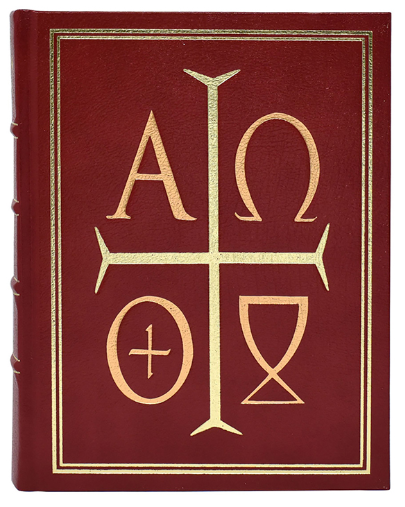 Decrees, Information, General Instruction of the Roman Missal, Norms, Motu Proprio
PROPER OF TIME
ORDER OF MASS
PROPER OF SAINTS
COMMONS
RITUAL MASS
MASSES AND PRAYERS for various needs and occasions
VOTIVE MASSES
MASSES FOR THE DEAD
APPENDICES
INDEXES
PROPER OF TIME
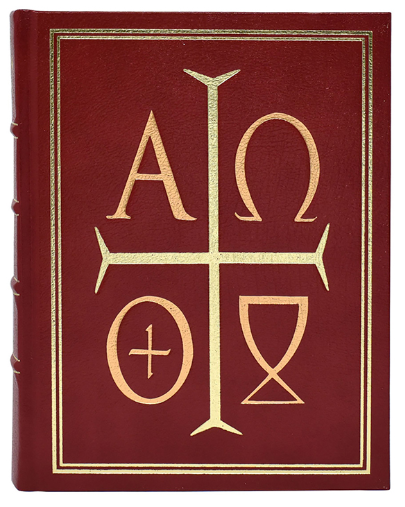 Advent
Christmas Time
Lent
Holy Week
The Sacred Paschal Triduum
Easter Time
Ordinary Time
Solemnities of the Lord during Ordinary Time
APPENDICES
INDEXES
ORDER OF MASS
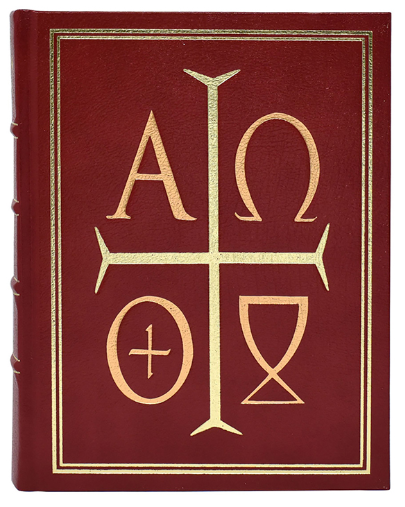 Order of Mass
Prefaces
Eucharistic Prayers (I, II, III, IV)
Communion Rite
Concluding Rites
Blessings at the End of Mass
Eucharistic Prayers with Musical Notations
Order of Mass with a Single Minister
Appendix to the Order of Mass
EP for Reconciliation I
EP for Reconciliation II
Eucharistic Prayers for Various Needs ( Form I, II, III, IV)
PROPER OF SAINTS
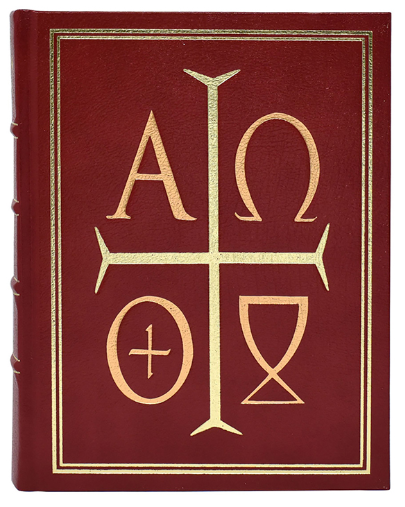 January
February
March
April
May
June
July
August
September
October
November
December
COMMONS
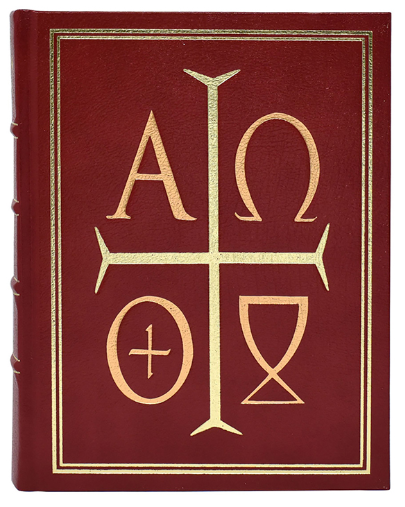 Dedication of a Church
Blessed Virgin Mary
Martyrs
Pastors
Doctors of the Church
Blessings Mass
Virgins
Holy Men and Women
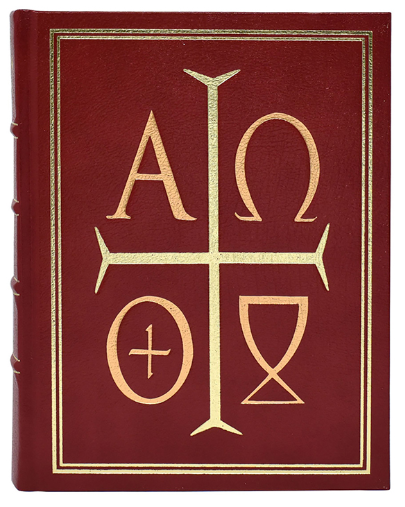 RITUAL MASSES
Conferral of Sacraments of Initiation
Conferral of the Anointing of the Sick
Administering of Viaticum
Conferral of Holy Orders
Consecration of Virgins
Blessing of an Abbot/Abbess 
Religious Profession
Institution of Lectors and Acolytes
Dedication of a Church and an Altar
MASSES and PRAYERS FOR VARIOUS NEEDS AND OCCASIONS
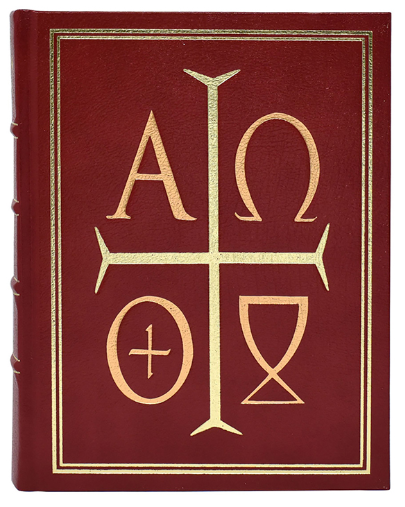 For Holy Church (1 – 20)
For Civil Needs (21 – 37)
Various Occasions (38 – 49)
VOTIVE MASSES
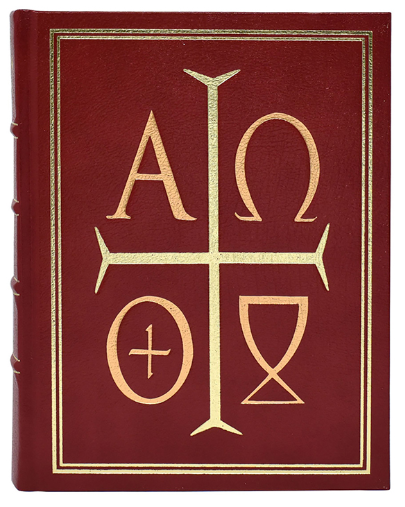 THE MOST HOLY TRINITY
THE MERCY OF GOD
OUR LORD JESUS CHRIST, THE ETERNAL HIGH PRIEST
THE MYSTERY OF THE HOLY CROSS
THE MOST HOLY EUCHARIST
THE MOST HOLY NAME OF JESUS
THE MOST PRECIOUS BLOOD OF OUR LORD JESUS CHRIST
THE MOST SACRED HEART OF JESUS
THE HOLY SPIRIT
THE BLESSED VIRGIN MARY
Our Lady, Mother of the Church
The Most Holy Name of Mary
Our lady, Queen of Apostles
VOTIVE MASSES
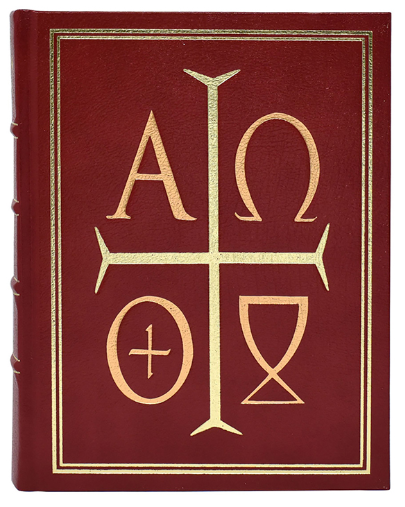 11. THE HOLY ANGELS
12. SAINT JOHN THE BAPTIST
13. SAINT JOSEPH
14. ALL THE HOLY APOSTLES
15. SAINTS PETER AND PAUL, APOSTLES
16. SAINT PETER, APOSTLE
17. SAINT PAUL, APOSTLE
18. ONE HOLY APOSTLE
19. ALL SAINTS
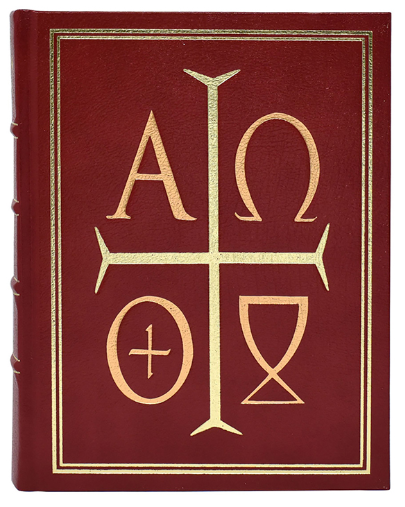 MASSES for the DEAD
For the Funeral
On the Anniversary
Various Commemorations
Various Prayers for the Dead
APPENDICES
Various Chants for the Order of Mass
Rite for the Blessing and Sprinkling of Water
Rite of Deputing a Minister to Distribute Holy Communion on a Single Occasion
Rite of Blessing a Chalice and a Paten within Mass
Examples of Formularies for the Universal Prayer
Sample Invocations for the Penitential Act [USA]
Preparation for Mass
Thanksgiving after Mass
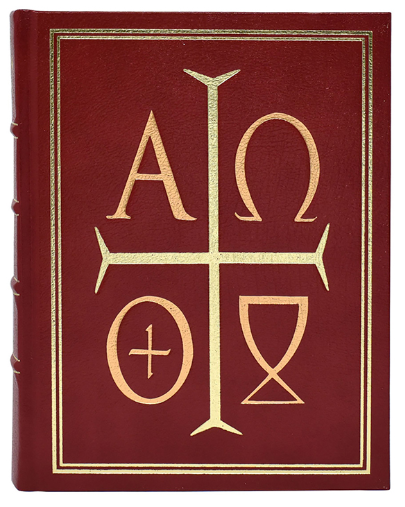 INDEXES
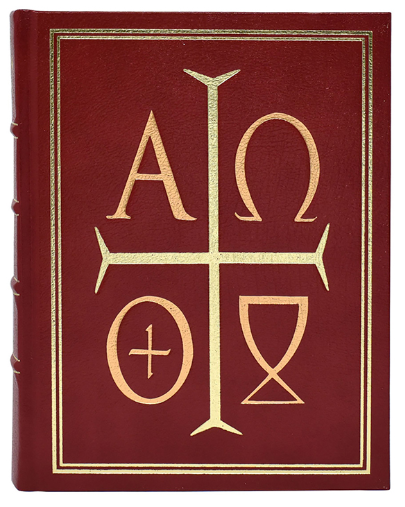 Alphabetical Index of Celebrations
Index of Prefaces